Правописание Н/НН в суффиксах разных частей речи(задание 15 на ЕГЭ)
Повторение
8. Укажите ошибки, в которых допущены грамматические ошибки при построении предложений.
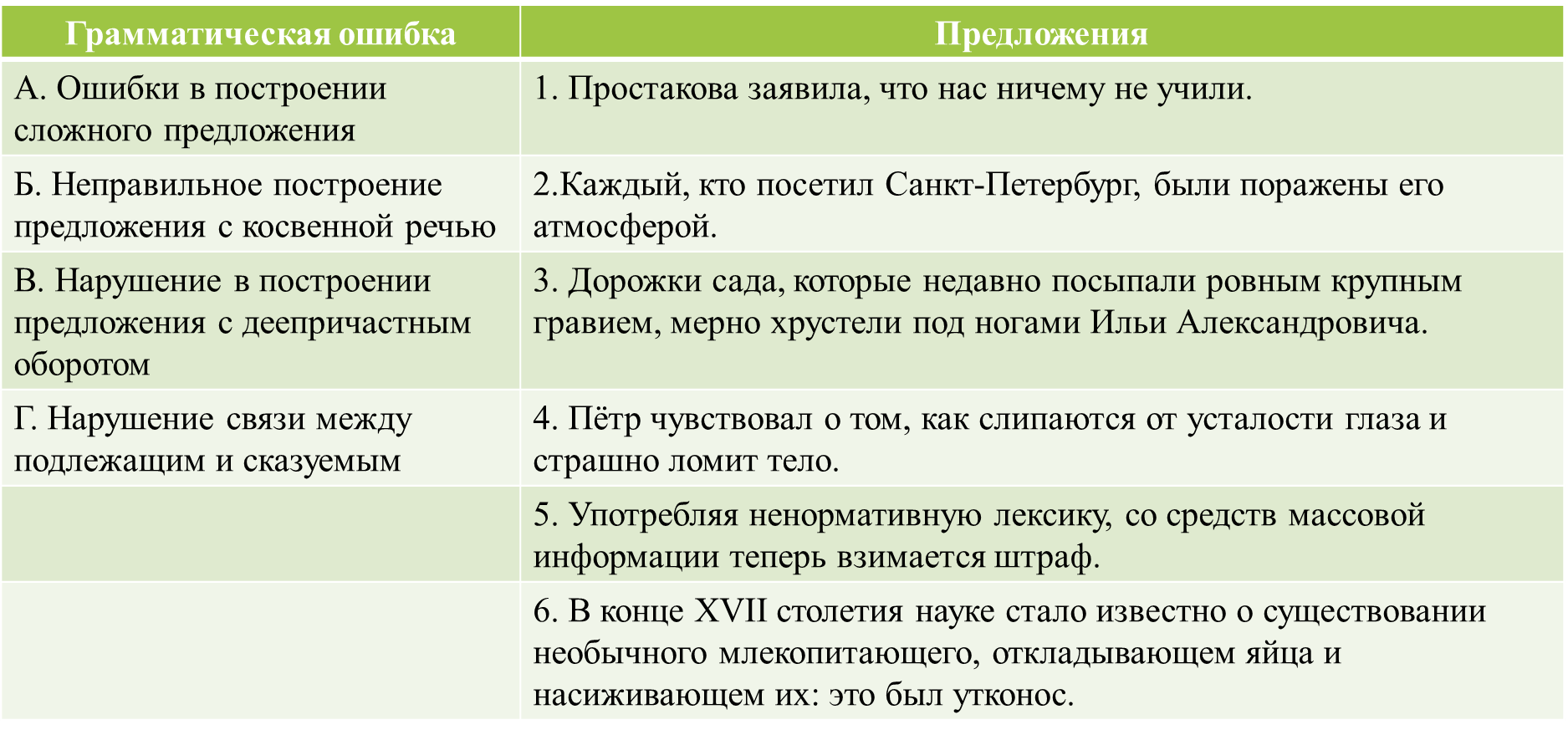 Повторение
11. Укажите варианты ответов, в которых в обоих словах одного ряда пропущена одна и та же буква. Запишите номера ответов.

1) успока..вая, врем..ни
2) ноздр..ватый, француж..нка
3) преодол..вающий, горл..нка
4) локт..вой, желт..зна
5) недоум..вать, утр..чко
Повторение
13. Определите предложение, в котором НЕ со словом пишется СЛИТНО. Раскройте скобки и выпишите это слово.
 Когда мы плыли на лодке по разлившейся реке, нам то и дело попадались грязно-серые пятачки — (НЕ)ЗАТОПЛЕННЫЕ ещё бугорки.
Днём в городе всегда было очень (НЕ)СПОКОЙНО.
Солнцева сидела в купе, (НЕ)СНИМАЯ пальто и платка.
Диван оказался вовсе (НЕ)ТЯЖЁЛЫМ, и двое грузчиков без труда внесли его в квартиру.
(НЕ)ЛАСКОВО посмотрела на Егорушку Нина, а как-то зло, отчуждённо.
Повторение
25. Среди предложений 7–15 найдите такое, которое связано с предыдущим при помощи определительного местоимения, притяжательного местоимения, сочинительного союза и форм слов. Напишите номер этого предложения. 

(7)Как по бикфордову шнуру, тянулось то нечто, именуемое талантом, и к художнику Василию Ивановичу Сурикову. (8)В предыдущем поколении стало понемногу вспыхивать и искрить. (9)Отец Сурикова любил музыку и хорошо пел. (10)Дядя художника рисовал. (11)Другие его дяди тоже рисовали, копируя литографии. (12)Мать, хотя и была неграмотная женщина, плела великолепные кружева и вышивала бисером целые картины. (13)Талант, значит, был как данность. (14)Он принят в виде таинственной далёкой эстафеты. (15)Но нужны были, конечно, и другие, внешние условия, чтобы он не ушёл ещё дальше, в последующие поколения, либо не погиб, едва-едва проявившись. (По В.А. Солоухину)
Н и НН в отыменных прилагательных (образованных от имён существительных).
НН в суффиксах
В суффиксах отымённых прилагательных пишется НН, если:
1) прилагательное образовано от существительного с основой на Н при помощи суффикса Н: тумаН+ Н → тумаННый; кармаН+Н → кармаННый, картоН+Н → картоННый
а также
старинный (от стариНа+Н), картинный (от картиНа+Н), глубинный (от глубиНа+Н), диковинный (от диковиНа+Н), недюжинный (от дюжиНа+Н), истинный (от истиНа+Н), барщинный (от барщиНа+Н), общинный (от общиНа+Н), длинный (от длиНа+Н)
!!!Слово «странный» с точки зрения современного языка не имеет в своём составе суффикса Н и не является родственным к слову «страна». Но исторически объяснить НН можно: человека из чужой страны считали инакомыслящим, чужим, посторонним.
Этимологически объяснить можно и написание слова «подлинный»: подлинной в Древней Руси называлась та правда, которую подсудимый говорил «под длинниками» — особыми длинными палками или кнутами.
Н и НН в отыменных прилагательных (образованных от имён существительных).
НН в суффиксах
В суффиксах отымённых прилагательных пишется НН, если:
2) прилагательное образовано от имени существительного путём добавлением суффикса -ЕНН-, -ОНН: клюквЕННый (клюква), революциОННый (революция), торжествЕННый (торжество).
Исключение: ветрЕНый (но: безветрЕННый).
 
!!!Встречаются слова-имена прилагательные, в которых Н является частью корня. Эти слова надо запомнить. Они не образовывались от имён существительных:
	багряный, зелёный, пряный, пьяный, свиной, рдяный, румяный, юный.
Н и НН в отыменных прилагательных (образованных от имён существительных).
Н в суффиксах
В суффиксах прилагательных пишется Н, если:

1) прилагательное имеет суффикс -ИН- (голубИНый, мышИНый, соловьИНый, тигрИНый). Слов с этим суффиксом зачастую имеет значение «чей»: голубя, мыши, соловья, тигра.

2) прилагательное имеет суффиксы -АН-, -ЯН- (песчАный, кожАНый, овсЯНый, землЯНой). Слова с этим суффиксом часто имеет значение «сделан из чего»: из песка, из кожи, из овса, из земли.

Исключения: стеклЯННый, оловЯННый, деревЯННый.
Н и НН в суффиксах слов, образованных от глаголов. Полные формы.
НН в суффиксах полных причастий и отглагольных прилагательных
В суффиксах полных причастий и отглагольных прилагательных пишется НН, если соблюдается ХОТЯ БЫ ОДНО из условий:
1) В слове есть приставка, кроме НЕ-: вылеплеННая из снега фигура
2) слово образовано от бесприставочного глагола совершенного вида, например:
от глаголов купить ( что сделать?, совершенный вид): куплЕННый;
от глаголов бросить ( что сделать?, совершенный вид): брошЕННый.
3) в слове есть суффиксы -ОВА-, -ЕВА- даже в словах несовершенного вида (маринОВАННый, асфальтирОВАННый, автоматизирОВАННый).
4) при слове, образованном от глагола, есть зависимое слово, то есть оно образует причастный оборот, например: мясо, морожЕННое в холодильнике;
				пельмени, варЕННые в бульоне ).
Н и НН в суффиксах слов, образованных от глаголов. Полные формы.
НН в суффиксах полных причастий и отглагольных прилагательных
ПРИМЕЧАНИЕ: В случаях, когда полное причастие переходит в конкретном предложении в имя прилагательное, написание не меняется. Например: ВзволноваННый этим сообщением, отец говорил громко и не сдерживал эмоций. Выделенное слово — причастие в причастном обороте, взволнованный чем? этим сообщением. Меняем предложение: Его лицо было взволноваННым, и уже нет причастия, нет оборота, ибо лицо нельзя «взволновать», и это  — имя прилагательное. В таких случаях говорят о переходе причастий в прилагательные, но на написание НН данный факт никак не влияет.
В таких случаях в пояснении к заданию мы пишем: прилагательное, образованное от причастия или прилагательное, перешедшее из причастия.
Исключения: нежданный, негаданный, невиданный, неслыханный, нечаянный, медленный, отчаянный, священный, желанный..
Н и НН в суффиксах слов, образованных от глаголов. Полные формы.
Одна Н в отглагольных прилагательных
В суффиксах отглагольных прилагательных пишется Н, если:
слово образовано от глагола несовершенного вида, то есть отвечает на вопрос что с предметом делали? и при слове в предложении нет зависимых слов.
тушЕНое (его тушили) мясо,
стрижЕНые (их стригли) волосы,
варЕНый (его варили) картофель,
ломаНая (её ломали) линия,
морЁНый (его морили) дуб (тёмный в результате специальной обработки)

!!! как только у этих слов- прилагательных появляется зависимое слово, они тут же переходят в разряд причастий и пишутся с НН: тушЕННое в духовке (его тушили) мясо, стрижЕННые недавно (их стригли) волосы, варЕННый на пару(его варили) картофель.
Н и НН в суффиксах слов, образованных от глаголов. Полные формы.
РАЗЛИЧАЙТЕ: у причастий (справа) и у прилагательных (слева) разные значения! Большими буквами выделены ударные гласные.
Написание Н и НН в сложных прилагательных
В составе сложного слова написание отглагольного прилагательного не меняется:
а) первая часть образована от глаголов несовершенного вида, значит, пишем Н: гладкокрашЕНый (красить), горячекатаНый, домоткаНый, пестроткаНый, златоткаНый (ткать); цельнокроЕНый кроить), златоковаНый (ковать), малоезжЕНый (ездить), малохожЕНый (ходить), малоношЕНый (носить), малосолЁНый (солить), мелкодроблЁНый (дробить), свежегашЁНый (гасить), свежеморожЕНый (морозить) и другие.
б) вторая часть сложного слова образована от приставочного глагола совершенного вида, значит, пишем НН: гладкоокрашЕННый (окрасить), свежезаморожЕННый (заморозить) и др.).
Во второй части сложных образований пишется Н, хотя есть приставка ПЕРЕ-: глажеНые-переглажеНые, латаНые-перелатаНые, ношеНый-переношеНый, стираНое-перестираНое, стреляНый-перестреляНый, штопаНое-перештопаНое.
Н и НН в кратких прилагательных и кратких причастиях
И причастия, и прилагательные имеют не только полные, но и краткие формы.
Правило: В кратких причастиях всегда пишется одна Н.
Правило: В кратких прилагательных пишется столько же Н, сколько в полной форме.
Но, чтобы применить правила, нужно различать прилагательные и причастия.
 РАЗЛИЧАЙТЕ краткие прилагательные и причастия:
1) по вопросу: краткие прилагательные — каков? какова? каковы? каково? каковы?, краткие причастие — что сделан? что сделана? что сделано? что сделаны?
2) по значению (краткое причастие имеет отношение к действию, можно заменить глаголом; краткое прилагательное даёт характеристику определяемому слову, о действии не сообщает);
3) по наличию зависимого слова (краткие прилагательные не имеют и не могут иметь, краткие причастия имеют).
Н и НН в кратких прилагательных и кратких причастиях
Н/НН в наречиях
В наречиях на -О/-Е пишется столько же Н, сколько их в исходном слове, например: спокойно с одной Н, так как в прилагательном спокойНый суффикс Н; медленно с НН, так как в прилагательном медлЕННый НН; увлечённо с НН, так как в причастии увлечЁННый НН.
При кажущейся несложности этого правила существует проблема разграничения наречий, кратких причастий и кратких прилагательных. К примеру, в слове сосредоточе(Н, НН)о невозможно выбрать то или иное написание БЕЗ знания того, чем это слово является в предложении или словосочетании.
РАЗЛИЧАЙТЕ краткие прилагательные, краткие причастия и наречия. 
1) по вопросу: краткие прилагательные — каков? какова? каковы? каково? каковы?, краткие причастие — что сделан? что сделана? что сделано? что сделаны? наречия: как?
2) по значению (краткое причастие имеет отношение к действию, можно заменить глаголом; краткое прилагательное даёт характеристику определяемому слову, о действии не сообщает); наречие обозначает признак действия, как оно происходит)
3) по роли в предложении: (краткие прилагательные и краткие причастия зачастую являются сказуемыми, наречие же относится к глаголу и является обстоятельством)
Н/НН в наречиях
Н/НН в именах существительных
1.В существительных (как и в кратких прилагательных и наречиях) пишется столько же Н, сколько в прилагательных (причастиях), от которых они образованы:
От имён прилагательных образованы и слова
родственн/ик от родственный, сторонн/ик от сторонний, единомышленн/ик от единомышленный, (злоумышленн/ик, соумышленн/ик ),ставленн/ик от ставленный, утопленн/ик от утопленный, численн/ик от численный, соотечественн/ик от соотечественный) и многие другие.
Н/НН в именах существительных
2. Существительные могут также образовываться от глаголов и других имён существительных.
Выполните задания
1. Укажите все цифры, на месте которых пишется одна буква Н.
И густое молоко, льющееся из глиня(1)ого кувшина, и пышный каравай в плетё(2)ой корзине, и сползающая салфетка выписа(3)ы художником во всех деталях и с особой выразительностью.
Выполните задания
2. Укажите цифру(-ы), на месте которой (-ых) пишется НН.
За прилавками с белокоча(1)ой капустой, за россыпями золотого лука, ра(2)их сортов моркови, за бочонками с мочё(3)ыми яблоками и солё(4)ыми огурцами, за поросячьими тушками стояли в белых фартуках продавцы.
Выполните задания
3. Укажите цифру(-ы), на месте которой (-ых) пишется НН.
Тема женстве(1)ости в философском восприятии России достаточно традицио(2)а; она выразилась в работах славянофилов, была развита в концепциях философов Серебря(3)ого века: В. Соловьёва, В. Розанова, Н. Бердяева.
Использованные ресурсы
https://fipi.ru 
https://rus-ege.sdamgia.ru 
http://edu.glavsprav.ru 
https://5-ege.ru 
https://rustutors.ru 
https://russkiiyazyk.ru 
http://www.textologia.ru 
https://ctege.info